Sociology of Administration
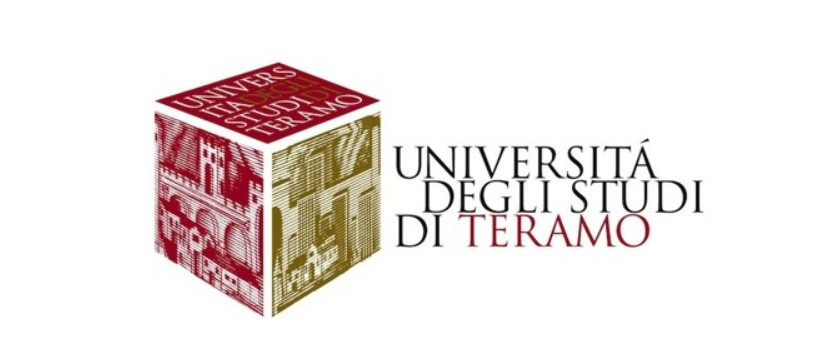 Definition Of Concepts
Public Choice
Corporatism
Pluralism
Economy of Prosperity
Bodies of socialization and their relation to institutions
Social institution:  Is the pursuit of some important social purpose with socially acceptable ways of individual or collective behavior and action  
Social bodies
 Primary 
Secondary.
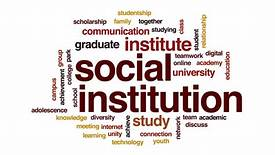 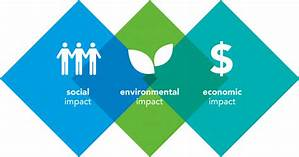 [Speaker Notes: is the pursuit of some important social purpose with socially acceptable and consolidated ways of individual or collective behavior and action. Inside of the borders of the institution every person has a role known as  (hierarchical structure)
For example, education has a socially important purpose (is  It important for the social whole or at least for a part of it). The pursuit of the purpose of education is an institution
The government and the state consists into the second body. Specifically imposes rules at all levels and affects human relationships. Also, formulates the patterns of behavior and governments and influences the functioning of the most important socialization bodies(by reforming the rules of law).]
Public choice by Buchanan
Public choice, or public choice theory, is "the use of economic tools to deal with traditional problems of political science". Its content includes the study of political behavior. Buchanan used both the fields of economics and political science to help develop Public Choice. Buchanan argues that by analyzing the behaviors of voters and politicians that their actions could become easily predicted.
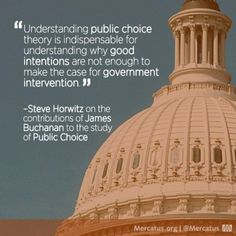 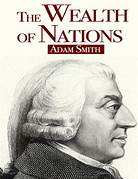 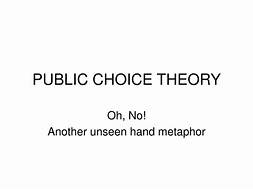 [Speaker Notes: Public choice, or public choice theory, is "the use of economic tools to deal with traditional problems of political science". Its content includes the study of political behavior. Buchanan used both the fields of economics and political science to help develop Public Choice. Buchanan argues that by analyzing the behaviors of voters and politicians that their actions could become easily predicted
Mainstream economics as developed by Adam Smith and his successors has focused on the study of markets, the arena in which people buy and sell, and which is governed by the profit motive. It analyzes these transactions by means of characteristics concepts such as demand and supply, price and value, incentive, the division of labor, and productivity. While the relationship between the market and government was always a natural part of this analysis, since government can greatly influence markets through such measures as taxes and regulations, government in itself was always conceived of in contrast to the market, as a realm where, not the profit motive, but concern for the public good was the defining boost. The conviction of the moral superiority of governmental incentive over private incentive has been a large part of the overall moral superiority that socialism has attributed to itself.]
The achievement of Buchanan and his collaborators has been to show that the standard tools of economic analysis can be applied to the operations of government in itself. One consequence of this has been to demonstrate that motives of self-interest play as large a role in the actions of individuals engaged in government as in those of the market, though in its own form. Human nature does not undergo “a sea-change into something rich and strange” in moving from market to government.
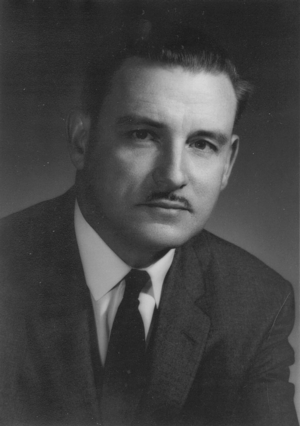 According to Buchanan the ethic of constitutionalism is a key for constitutional order and "may be called the idealized Kantian  world" where the individual "who is making the ordering, along with substantially all of his fellows, adopts the moral law as a general rule for behaviour".
Buchanan rejects any organic conception of the state as superior in wisdom to the citizens of this state.
. Buchanan believed that every constitution is created for at least several generations of citizens.
Corporatism & Pluralism
Corporatism refers to the relationship between states and interest groups in which important decisions on internal affairs are often made after discussions between government officials and leading organizations representing the key social partners: businesses and employees.
Pluralism refers to a political system in which numerous competing groups influence the state apparatus, which responds to their demands.
 So in group theory and pluralism, the primary political actors are groups, not individual citizens, and this is interpreted to be a strong positive, not a negative, system of governance. This pluralism of groups serves as a useful and effective check on potential governmental tyranny
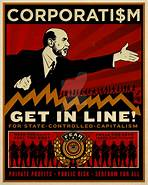 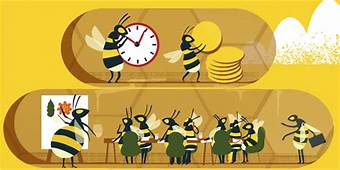 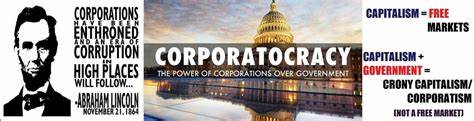 Economy of Prosperity
Economic prosperity(success)  is the state of flourishing, thriving, good fortune in regards to wealth. 
Many economists use the measure of GDP in order to define prosperity and in general it’s an extremely useful measurement in a country’s well being.
3 factors can create economic growth: more capital, labor and better use of existing capital and labor.
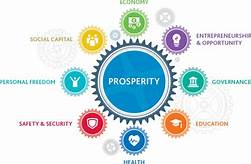 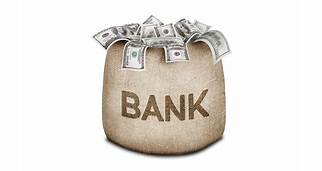 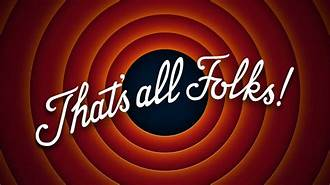 https://wynnewood.org/lecture-7-the-public-choice-theory-james-buchanan/
https://askinglot.com/what-is-public-choice-theory-james-buchanan#:~:text=What%20is%20public%20choice%20theory%20James%20Buchanan%3F%20Public,and%20political%20science%20to%20help%20develop%20Public%20Choice.
https://philosophy-question.com/library/lecture/read/302984-what-is-the-meaning-of-economic-prosperity#:~:text=%28noun%29%20Economic%20prosperity%20is%20the%20state%20of%20flourishing%2C,human%20capital%20can%20all%20contribute%20to%20economic%20growth.
Social institutions: Definition, Characteristics, Types, Examples